明治大学について
明治太郎
目次
2
明治大学の理念
建学の精神
　明治大学は、封建的な社会から近代社会へと変容する時代に、個人の権利を確立し、自由な社会を実現するために、フランス法学を教授する明治法律学校として、1881（明治14）年に創立されました。学部の増設にともなって総合大学となった現在でも、創立時からの伝統によって確立された建学の精神「権利自由、独立自治」に基づき、自由と自治の精神を養うことを明治大学の理念としています。
　「権利自由、独立自治」は、個人の権利や自由を認め、学問の独立を基礎として自律の精神を養うという理念を広く普及させることを意味しています。「個」の確立を通じて近代化を図るべきであるとの視点のもと、近代市民の育成を目指し、創立以来有為な人材を数多く輩出してきました。「個」の確立を基礎とした教育方針は、「個を強くする大学」という理念へと継承されています。
(出典) 建学の精神と使命 | 明治大学 
https://www.meiji.ac.jp/koho/information/mission/mission.html
3
データでみる明治大学
(出典)データで見る明治大学 Data from Meiji University
https://www.meiji.ac.jp/koho/about/hyouka/data/
4
明治大学生田キャンパスへのアクセス
新宿
登戸
向ヶ丘遊園
生田
新百合ヶ丘
町田
小田急線生田駅から、徒歩１２分
5
明治大学公式キャラクター「めいじろう」
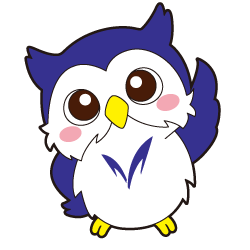 シンボルマーク・めいじろう | 明治大学 から引用
https://www.meiji.ac.jp/koho/information/symbol/index.html
6